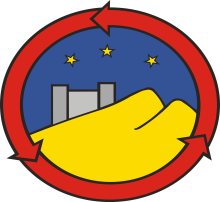 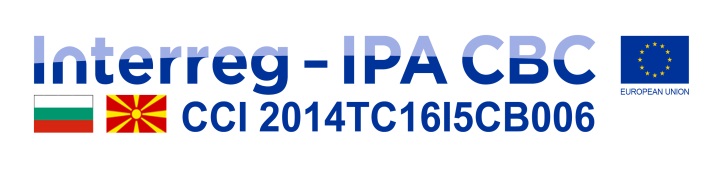 Фондација за развој на мали и средни претпријатија - Струмица
"Кампања за подигање на свеста за развој на социјално претприемништво и развој на идеи"
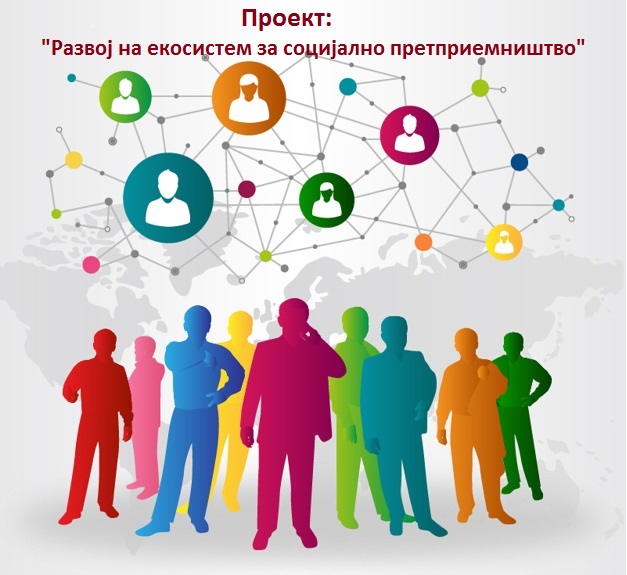 Струмица, 10 Декември 2019
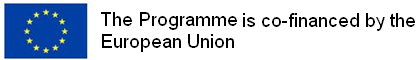 Цел на проектот
Целта на проектот е да се придонесе за подигање на свеста за развој на социјалното претприемништво, преку зајакнување на довербата кај директните корисници и институции, градење посилни односи и мрежно поврзување, поттикнување на вработувањето во регионот
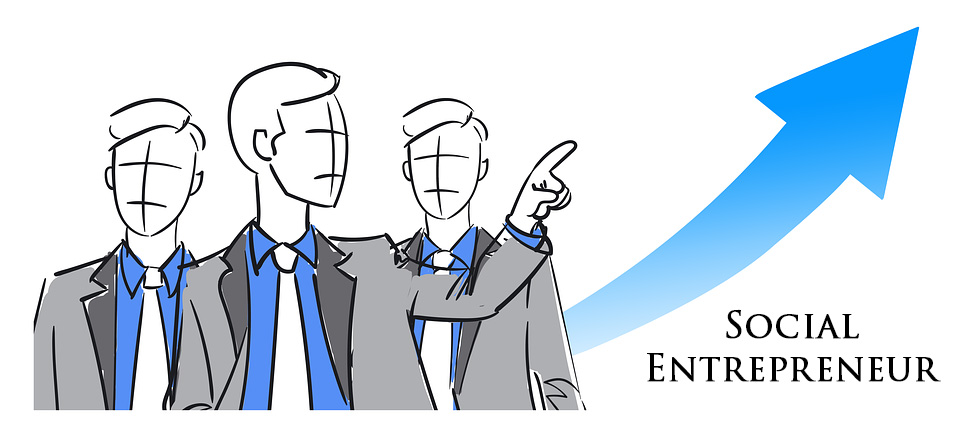 “Развој на екосистем за социјално претприемништво” 
CB006.2.31.040
Целна (таргет) група
Ке работиме во две главни насоки и со следниве целни групи:

Интезивно со директните корисници ( Млади, ученици од средни и стручни училишта, студенти од универзитети, млади во неповолна положба, млади во ризик од социјална исклученост, неквалификувани лица, маргинализирани целни групи, млади од малцинства, невладини организации)

 Заеднички напори со засегнатите страни (Јавните власти и институции кои се занимаваат со социјални иницијативи и претприемништво, социјални претпријатија, деловни и едукативни организации, медиуми)
“Развој на екосистем за социјално претприемништво” 
CB006.2.31.040
Активности на проектот
Активност 1: Кампања за подигнување на свеста за социјално претприемништво и собирање идеи

 Целта е да се подигне свеста за социјалното претприемништво и да се изберат директни корисници, да се изберат потенцијални социјални бизнис идеи и иницијативи, кои имаат потенцијал да се развијат.
 Резултати  Избрани високо мотивирани 40 мк и 40 БГ учесници подготвени за соработка и учество во проектни активности; избрани 10 МК и 10 БГ претставници на засегнати страни кои поддржуваат и се занимаваат со претприемништво за да учествуваат во активности за развој на екосистемот за социјално претприемништво;
“Развој на екосистем за социјално претприемништво” 
CB006.2.31.040
Активност 2: Основање центри за социјално претприемништво (1 во MK и 1 во BГ) 

Целта е да се обезбеди дигитално и претприемачко опкружување за инкубација на социјалното претприемништво и развој на претприемачки вештини.  Учесниците ќе имаат можност да учат, да стекнат вештини и да ги градат своите социјални претприемачки квалитети и став, да ги развиваат своите социјални идеи, да соработуваат, да разменуваат идеи и да бидат интерактивни користејќи дигитални технологии
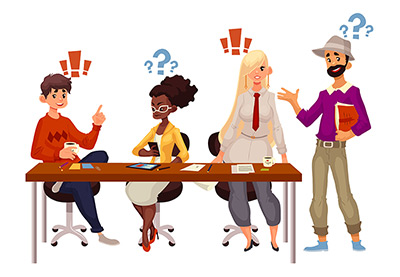 “Развој на екосистем за социјално претприемништво” 
CB006.2.31.040
Активност 2: Основање центри за социјално претприемништво

Центарот за СП ќе биде опремена со лаптопи (5 на секој центар) Центрите ќе одржуваат индивидуални или во мали групни обуки за дигитална компетентност; е-учење за социјално претприемништво и менторство за социјално работење и деловно планирање. Содржината на е-учењето ќе биде организирана во 5 модули

 е- платформа на БИ-ГД и ќе биде достапен бесплатно од 24/7 од страна на учениците.
“Развој на екосистем за социјално претприемништво” 
CB006.2.31.040
Активност 3: Работилница за екосистем за социјално претприемништво

Целта на работилницата е да се пренесат знаења и европски добри практики за придобивките од социјалното претприемништво на целните групи, особено младите, да се идентификуваат предизвиците и потенцијалите за формирање на екосистем за СП во прекуграничниот регион.

3 дена работилница во МК ( 10 МК и 10 БГ) претставници на засегнати страни (јавни власти и институции кои се занимаваат со претприемништво и социјални иновации, претприемачки здруженија и организации, образование)
“Развој на екосистем за социјално претприемништво” 
CB006.2.31.040
Активност 3: Работилница за екосистем за социјално претприемништво

1 MK и 1 BG експерти, со релевантно искуство (деловно советување / социјално претприемништво) Ја подготвуваат и одржуваат обуката за 3 дена. Од овие обучени учесници ќе се формира Управен прекуграничен комитет од 6 члена кој ќе ги следи и поддржува центрите за СП.
“Развој на екосистем за социјално претприемништво” 
CB006.2.31.040
Активност 4: Трансфер на знаење и развој на вештини на социјално претприемништво

Избраните учесници  80 (40 мк и 40 БГ мотивирани претставници на целните групи, ќе формираат претприемачки став и градење капацитет и развивање на нивните вештини за социјално претприемништво
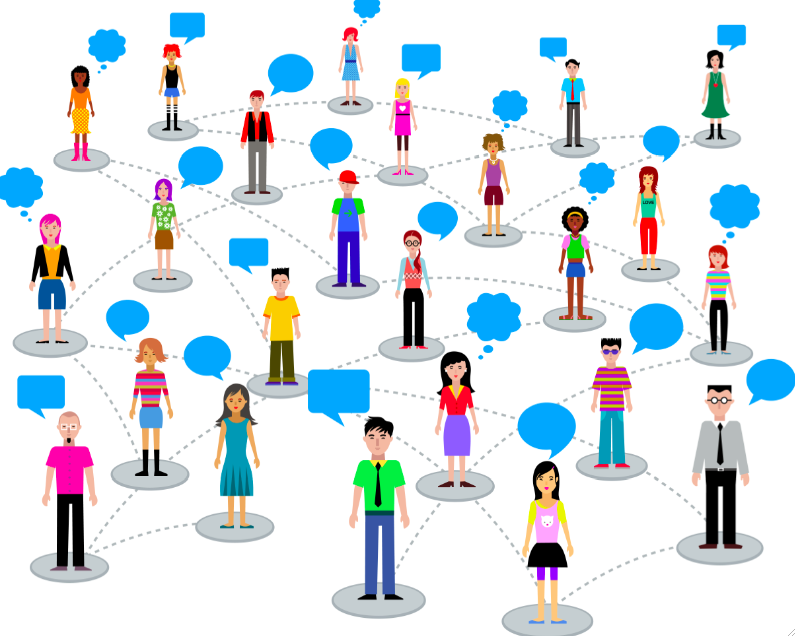 “Развој на екосистем за социјално претприемништво” 
CB006.2.31.040
Активност 4: Трансфер на знаење и развој на вештини на социјално претприемништво
Процесот на обука ќе биде организиран во 3 фази: 

Обука за дигитална компетентност за млади во неповолна положба и претставници на невладини организации и како да се користи платформа за е-учење. 
Фаза на обука за е-учење на социјално претприемништво + менторство. Секој ученик ќе има пристап до 5 модули за обука, студија на случај, задачи и вежби, тест на е-учење како и можност да комуницира со менторот поставувајќи прашања, да добива совети и повратни информации.
Фаза на менторство на развој на план за социјален бизнис. Учесниците групирани во тимови и поддржани од ментор ќе разработат деловни планови за социјален бизнис. Очекуваа 16 деловни планови (8 мк и 8 бг)
“Развој на екосистем за социјално претприемништво” 
CB006.2.31.040
Активност 5: Камп за социјално претприемништво

Учесниците ќе научат и стекнат искуство во следниве тематски сфери: 

*Презентациски и комуникациски вештини за идеја за социјален бизнис; 
*Лидерство и тим формирање и работа; *Иновативно размислување и преземање ризик; *Социјални маркетинг и вештини за продажба на социјални производи и услуги; 
*Градење партнерство и соработка; 
*Социјално и еколошко влијание на социјалните претпријатија; 
*Можност за финансирање на социјален бизнис.
“Развој на екосистем за социјално претприемништво” 
CB006.2.31.040
Активност 5: Камп за социјално претприемништво

 3 дневен камп за 20 учесници (10 БГ и 10 МК) од најактивните и перспективни млади луѓе и НВО и заедници и културни центри од центри на СП. 

10 презентации на социјални бизниси
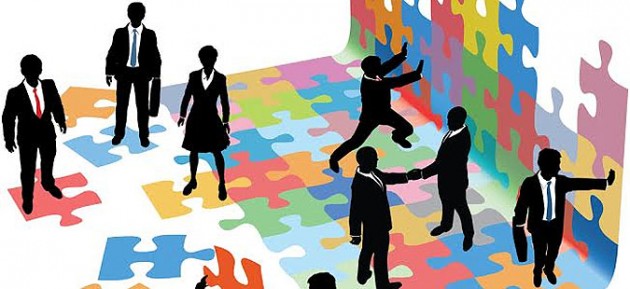 “Развој на екосистем за социјално претприемништво” 
CB006.2.31.040
Активност 6: Интензивно учење во земја на ЕУ

Најактивните и најефикасните учесници во проектот ,со најдобри бизнис планови ќе имаат студиска посета со интензивно учење во земја на ЕУ. 

8 учесници ќе бидат во 4-дневна посета за да дознаат за добрата европска практика за развојот на социјалниот бизнис и социјалното прептриемништво.
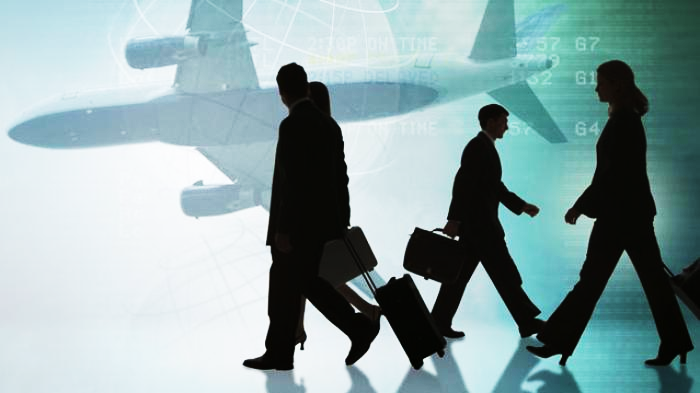 “Развој на екосистем за социјално претприемништво” 
CB006.2.31.040
Активност 6: Интензивно учење во земја на ЕУ

ќе имаат задача да се сретнат и да разговараат со социјалните претприемачи, клучните актери на екосистемот, организации и мрежи кои се занимаваат со социјална економија и претприемништво, да ги истражуваат нивното искуство и препораки, да разговараат за прашањето за ефективна мрежа и поддршка, предизвици што треба да се надминат. Тие исто така ќе го промовираат прекуграничниот регион и ќе разговараат за можноста за соработка

 назначен странски експерт за подготовка и организирање на студиска посета и учење, во координација со партнерите на проектот
“Развој на екосистем за социјално претприемништво” 
CB006.2.31.040
Активност 7: Прекуграничен пазар за социјално   претприемништво

Организиран прв прекуграничен пазар во БГ; 32 директни корисници (16 бг и 16 мк) со практични вештини за презентирање на деловни идеи и план на пазарот; 16 (8 BG и 8 MK) идеи за социјален бизнис презентирани пред потенцијалните инвеститори и институции и организации за поддршка на социјалниот бизнис и засегнатите страни како што се јавните власти, невладините организации, заедницата и медиумите; презентирани достигнувања и резултати на проектот, како и добра практика на ЕУ.
“Развој на екосистем за социјално претприемништво” 
CB006.2.31.040
Активност 8: Прекугранична конференција за социјално претприемништво

 Дводневна завршна конференција во МК со 50 засегнати страни до прекуграничниот регион (јавни власти, бизнис, училишта и универзитети, невладини организации и медиуми); Промовирани сите резултати од реализирани активности по проектот

Организирана студиска посета на социјалното претпријатие во МК;
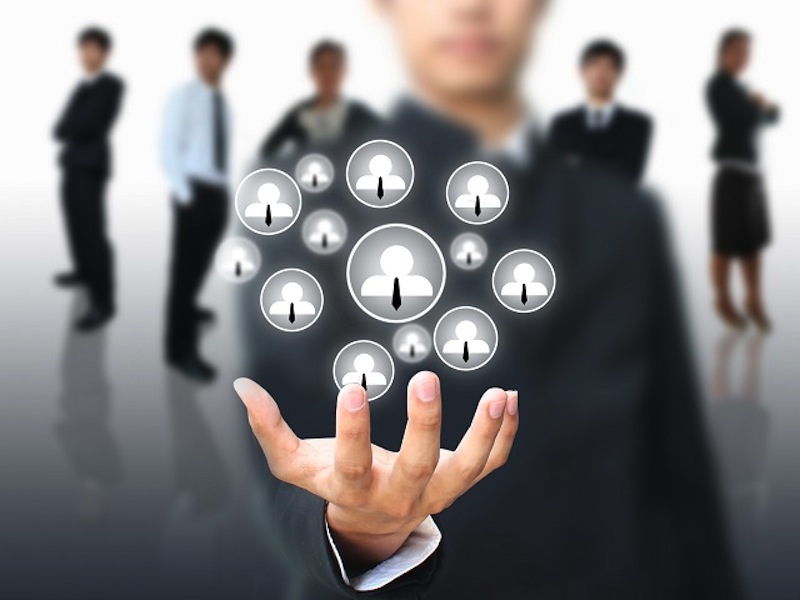 “Развој на екосистем за социјално претприемништво” 
CB006.2.31.040
Активност 9: Информации и публицитет

 Активностите за информации и публицитет имаат за цел да информираат што е можно повеќе претставници од целните групи и корисниците, преку организирање на прес-конференции и кампања за подигање на свеста за социјално претприемништво

изработка на промотивни транспаренти; летоци; папки; тетратки, стикери,мајци пенкала; реклами во медиуми и радио објави. 

Изработка на веб-страница и профилот на социјалните медиуми ќе го промовираат трајно процесот на имплементација на проектот.
“Развој на екосистем за социјално претприемништво” 
CB006.2.31.040
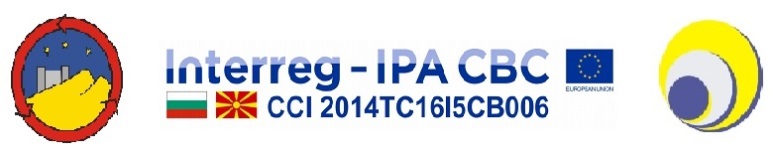 “Развој на екосистем за социјално претприемништво” 
CB006.2.31.040
Ви благодарам на вниманието
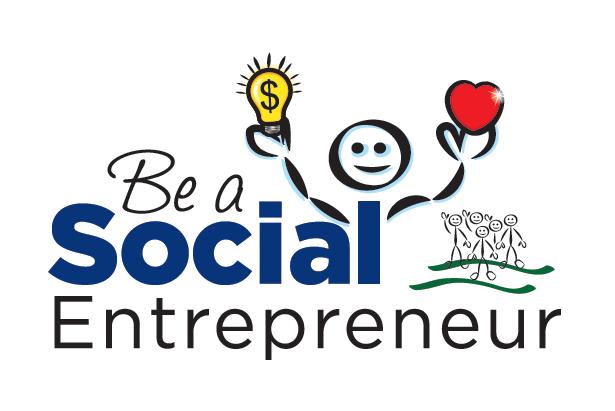 Проект менаџер: Васка ташева